Interactive Notebook Setup
9/7/2017
Main Ideas of Buddhism
This will be one page
Core Beliefs
Background
Split in Buddhism
BRING BOOKS TOMORROW!!!
Buddhism
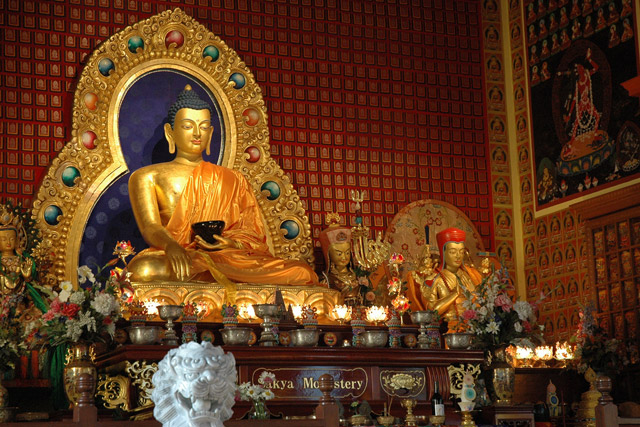 Buddhism
Today we are going to begin our section on Buddhism

Buddhism is a fascinating religion, because it is quite different than the monotheistic religions that we might be more familiar with
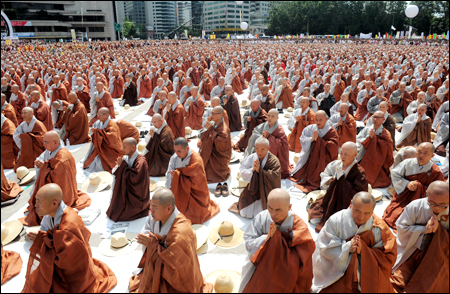 Buddhism
Buddhism is the 4th largest religion in the world

It is a major force in the world, especially in Asia

We are going to start our examination of Buddhism by looking at the origins
East Asian Buddha
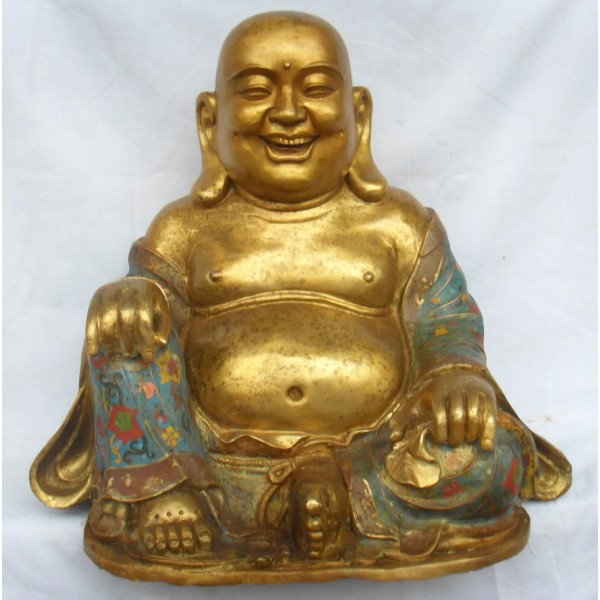 Indian Buddha
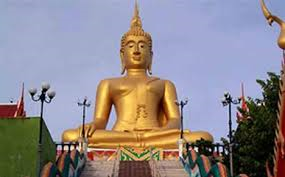 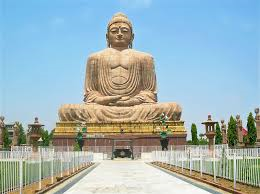 Background
Developed in India during the 6th Century BCE

Founder = Siddhartha Gautama (Buddha)
Abandoned comfortable life to become a monk to end suffering

Developed from Hinduism
FOUR SIGHTS
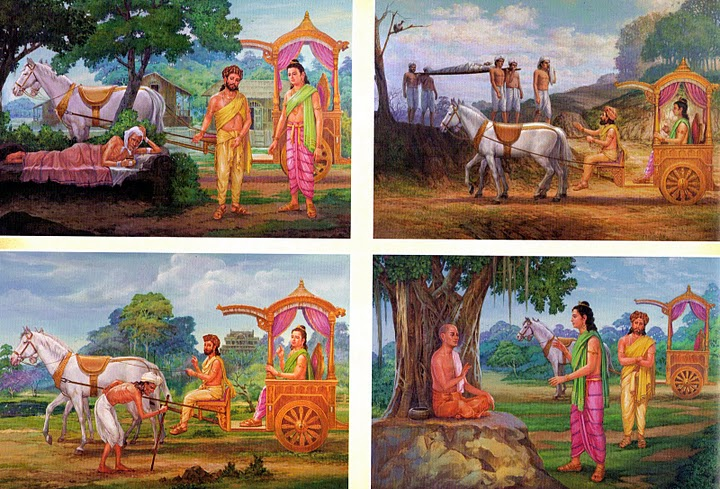 Background
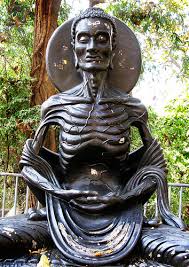 Lived as an extreme ascetic in search of Enlightenment  

Discovered and taught the Middle Way, a life moderation, to reach enlightenment
Core Beliefs
Brought in major aspects from Hinduism, such as: Karma and Reincarnation 

MAIN IDEAS=The Four Noble Truths
There is suffering
The origin of suffering is craving/attachment
There is an end to suffering
Suffering ends via Eightfold Path/Middle Way
The Eightfold Path
Right views
Right intention
Right speech
Right conduct
Right livelihood
Right effort
Right mindfulness
Right meditation
Core Beliefs
Meditation and self reflection is key 

No caste system, dependence on priests, or rituals

Use of vernacular language to spread message, not Sanskrit

Reject material world/possessions
Core Beliefs
Teachings of Buddhism called The Dharma 

Important writing called Sutras

Like Hinduism one can only break out of the cycle of reincarnation by achieving Enlightenment or Nirvana is the state of perfect spiritual independence
Split in Buddhism
Theravada Buddhism: 
The oldest school of Buddhism.
The “Way of the Elders” or the “Small Vehicle.”
Found in S/S.E. Asia
The monastic life is the best way to achieve nirvana
Focus on wisdom and meditation.
Goal is to become a “Buddha,” or “Enlightened One.”
Philosophy not religion
Split in Buddhism
Mahayana Buddhism:
Founded in E. Asia 
Buddhism “for the masses.”
Seek guidance from Boddhisatvas, wise beings. 
Goal:  Not just individual escape from the wheel, but to seek salvation of all humanity through self-sacrifice of those enlightened few
Buddha is a god
More like a religion